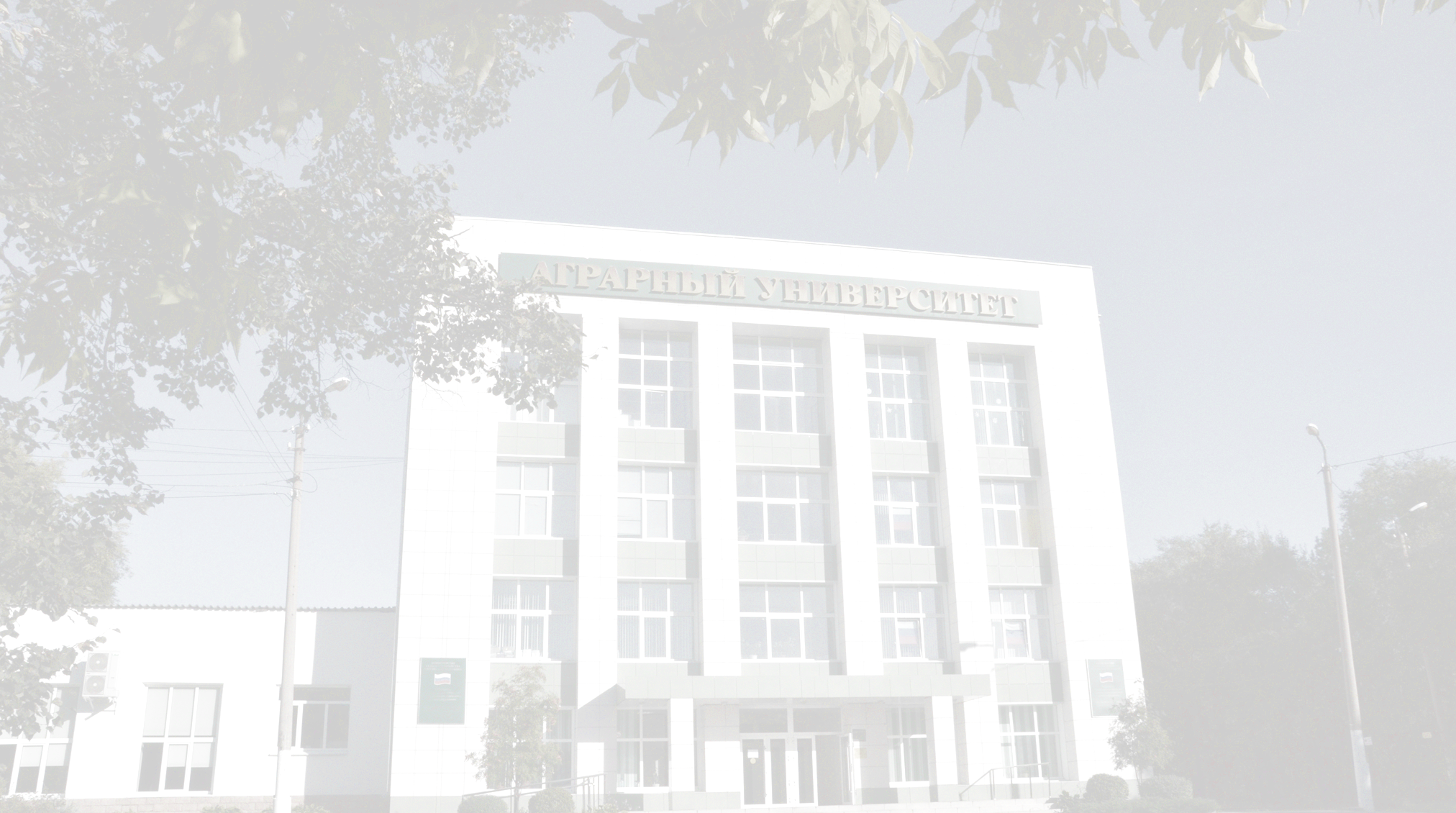 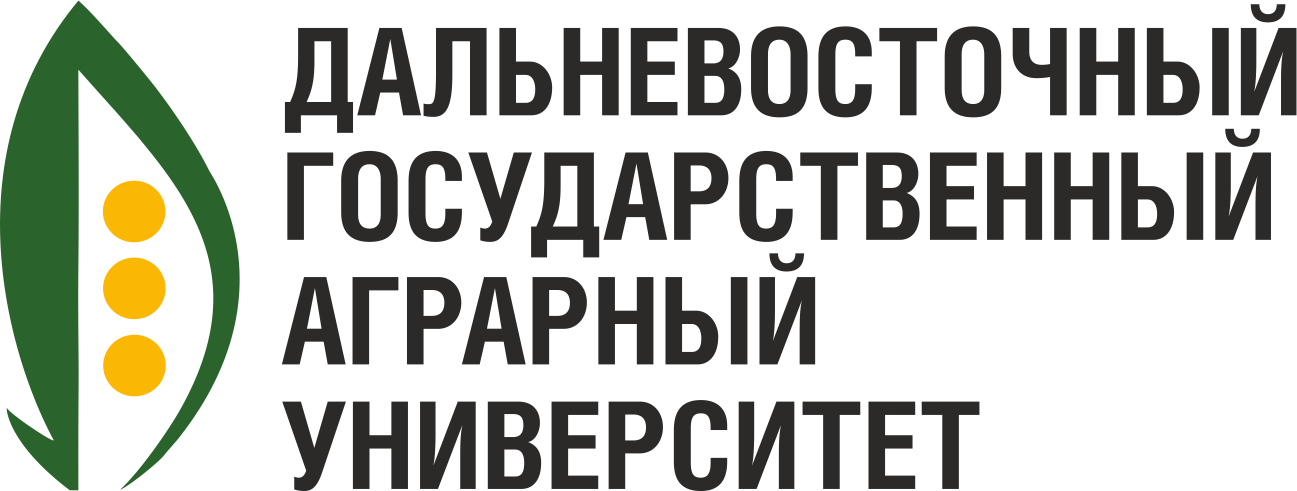 НАЗВАНИЕ 
ПРЕЗЕНТАЦИИ
ФИО докладчика, должность
ПОДЗАГОЛОВОК(ЕСЛИ ЕСТЬ)
ФИО докладчика, должность
ЭЛЕМЕНТЫ
ОФОРМЛЕНИЯ
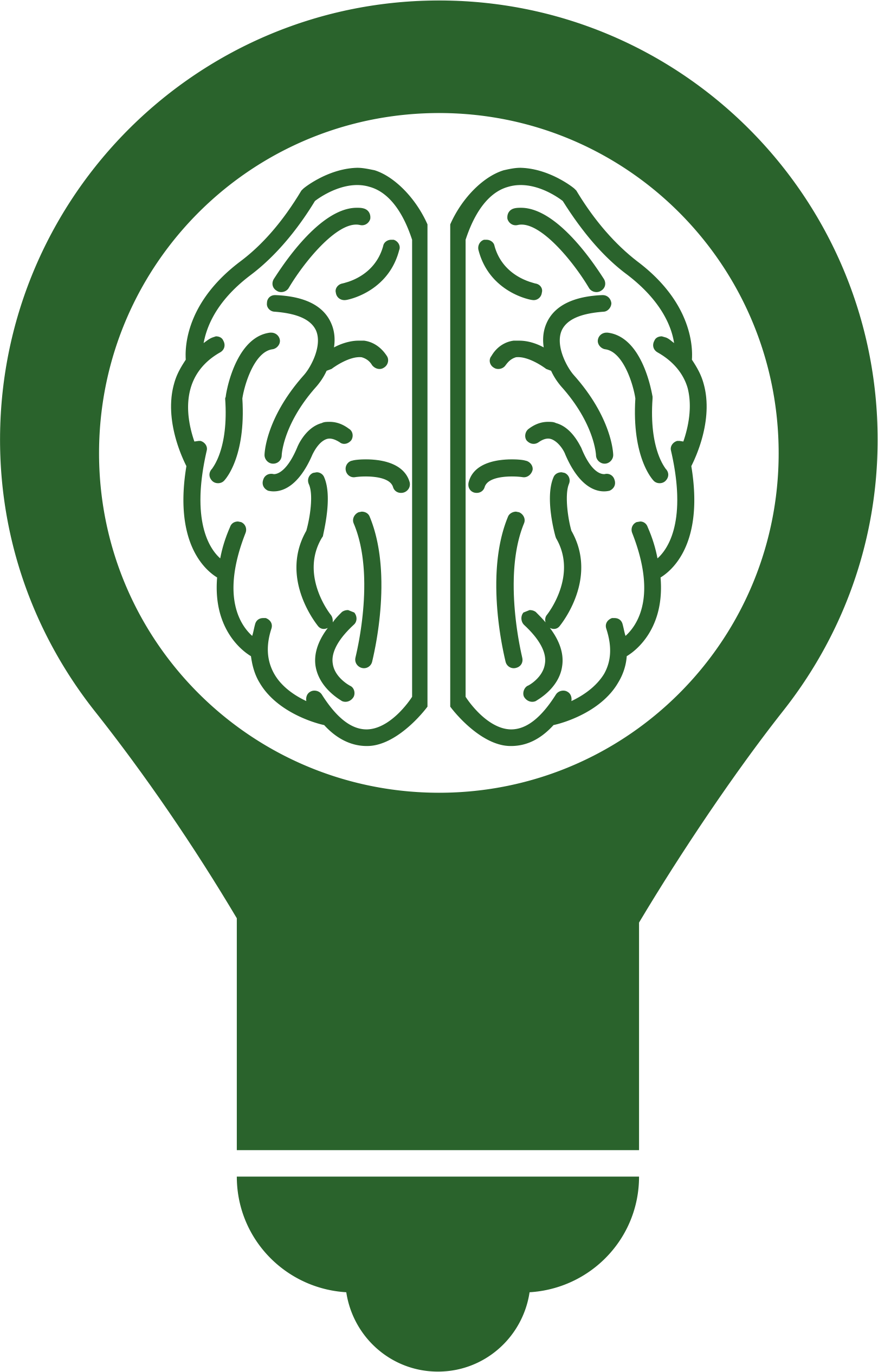 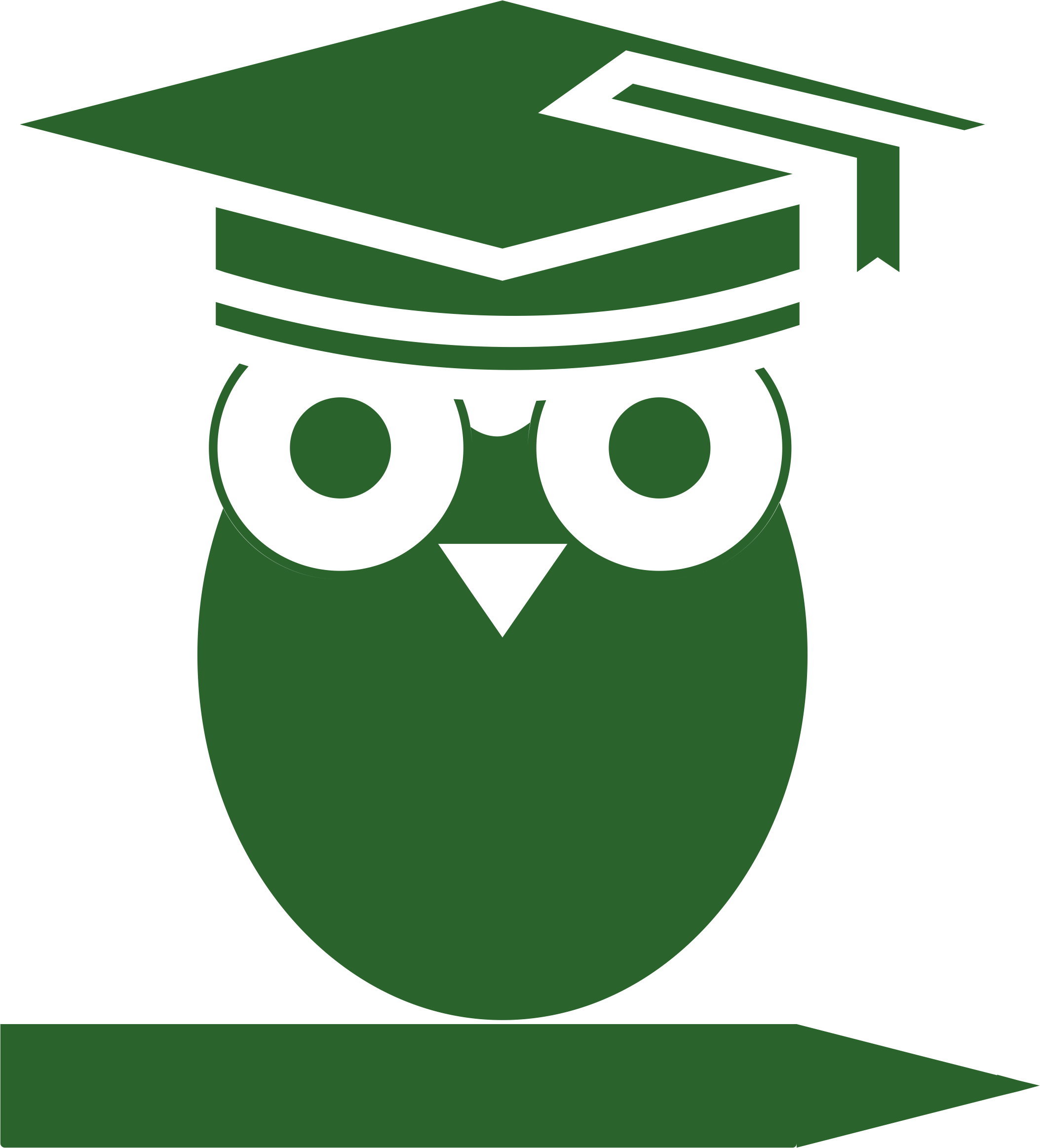 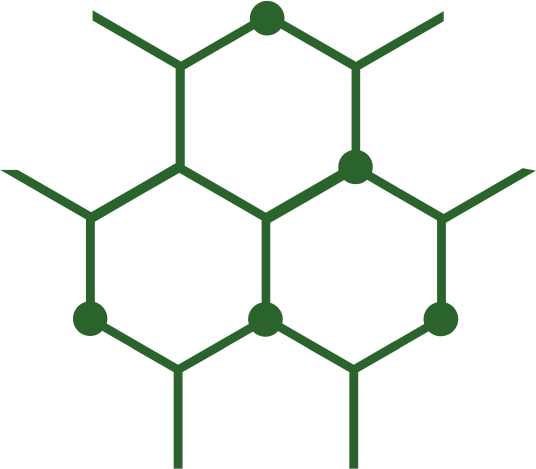 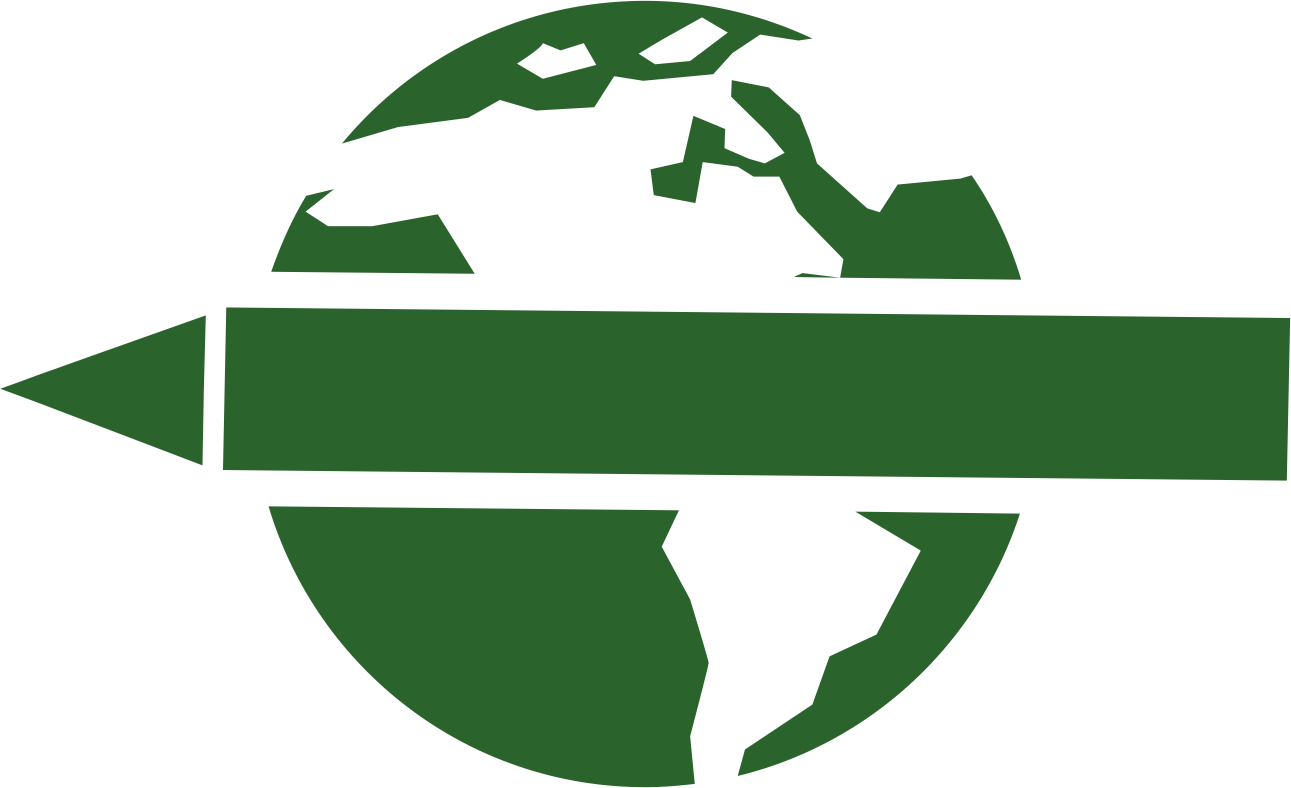 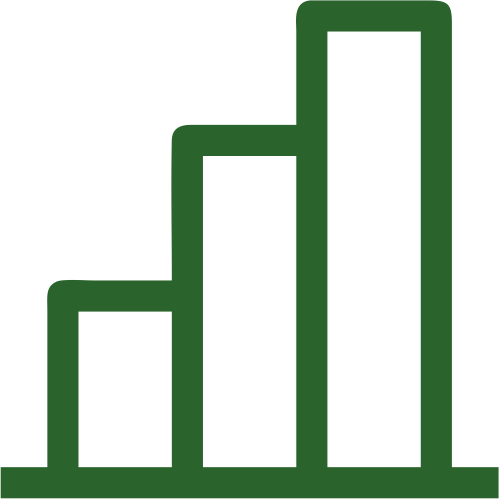 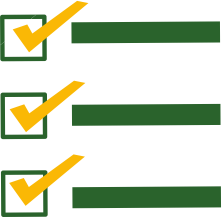 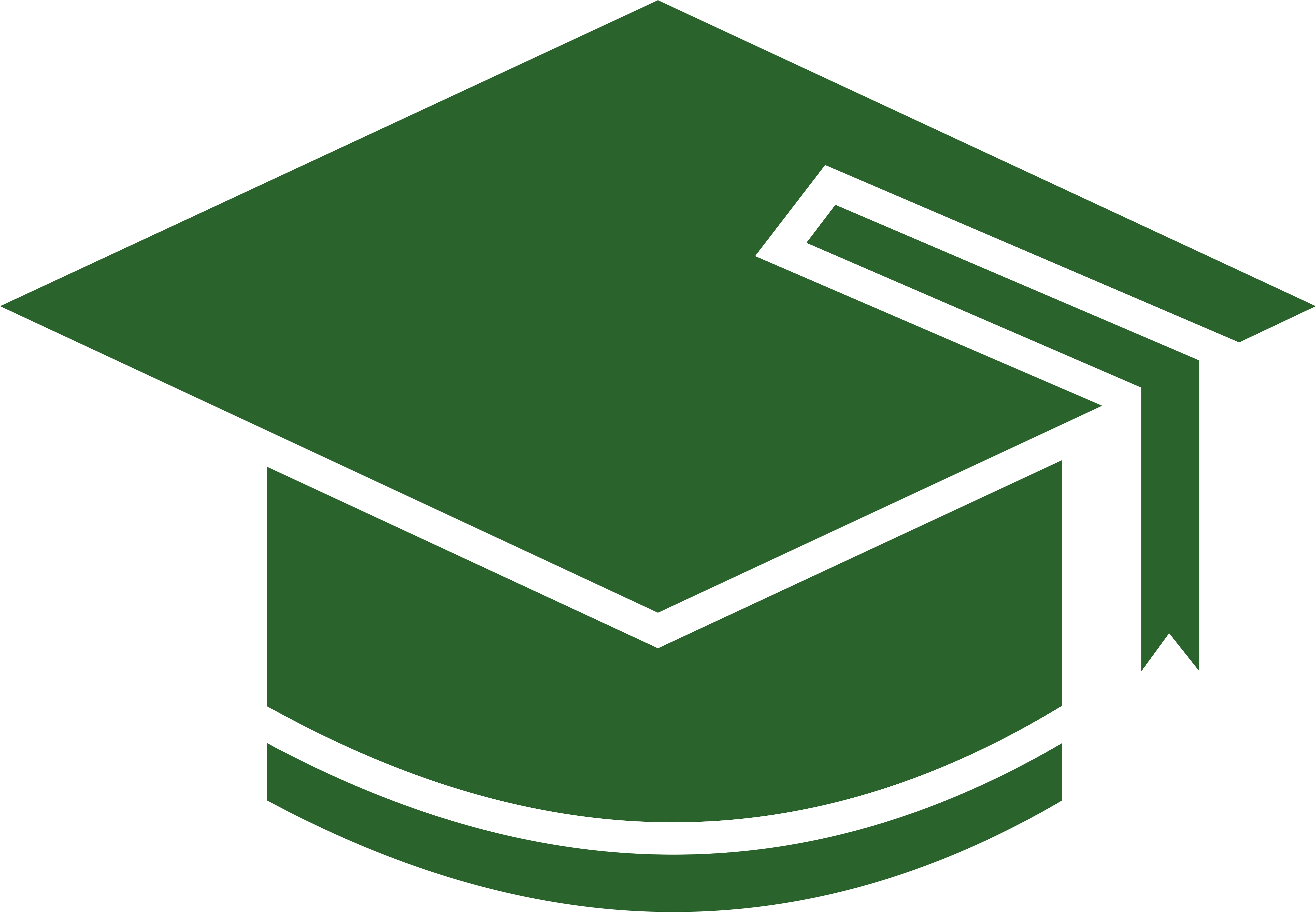 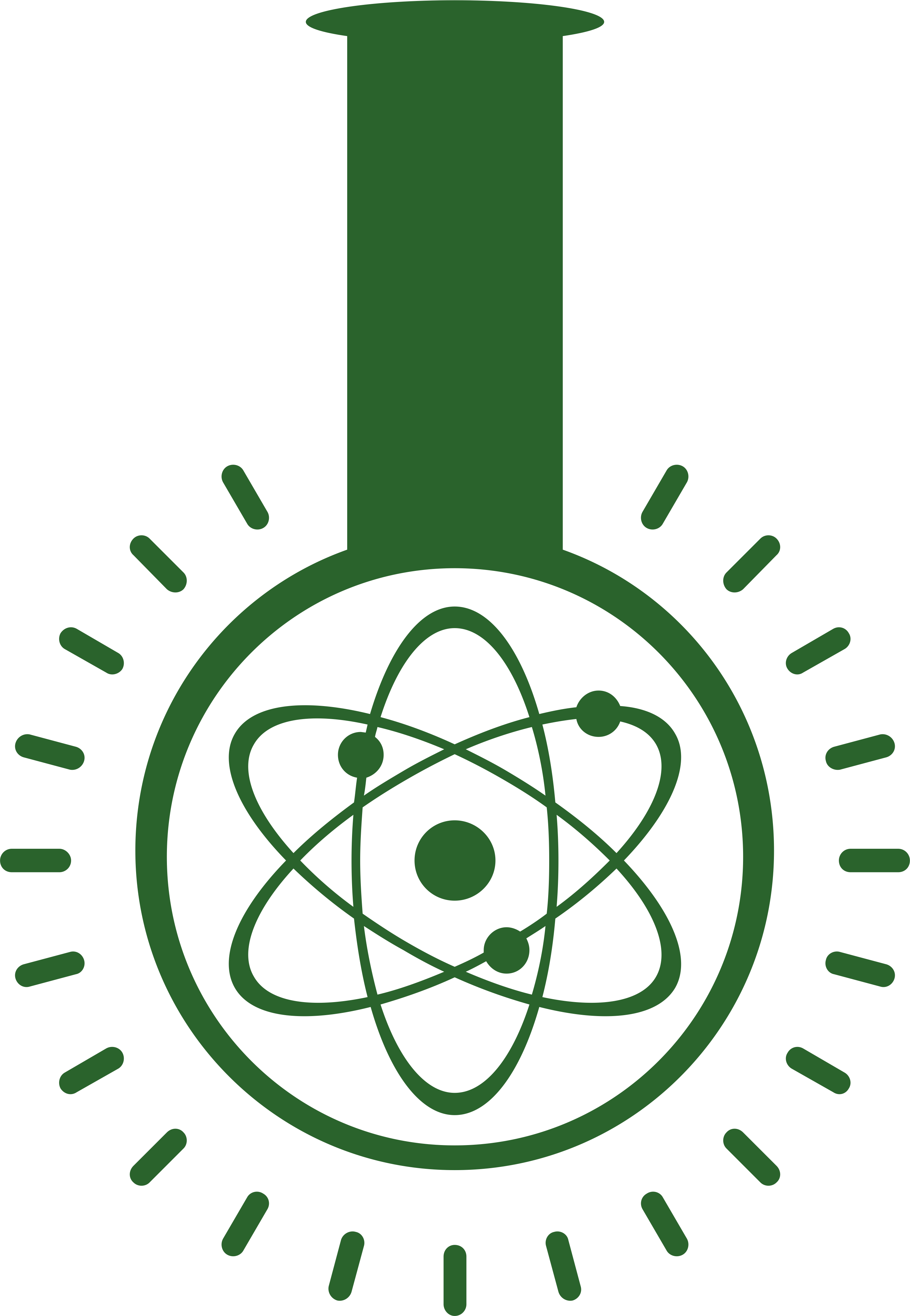 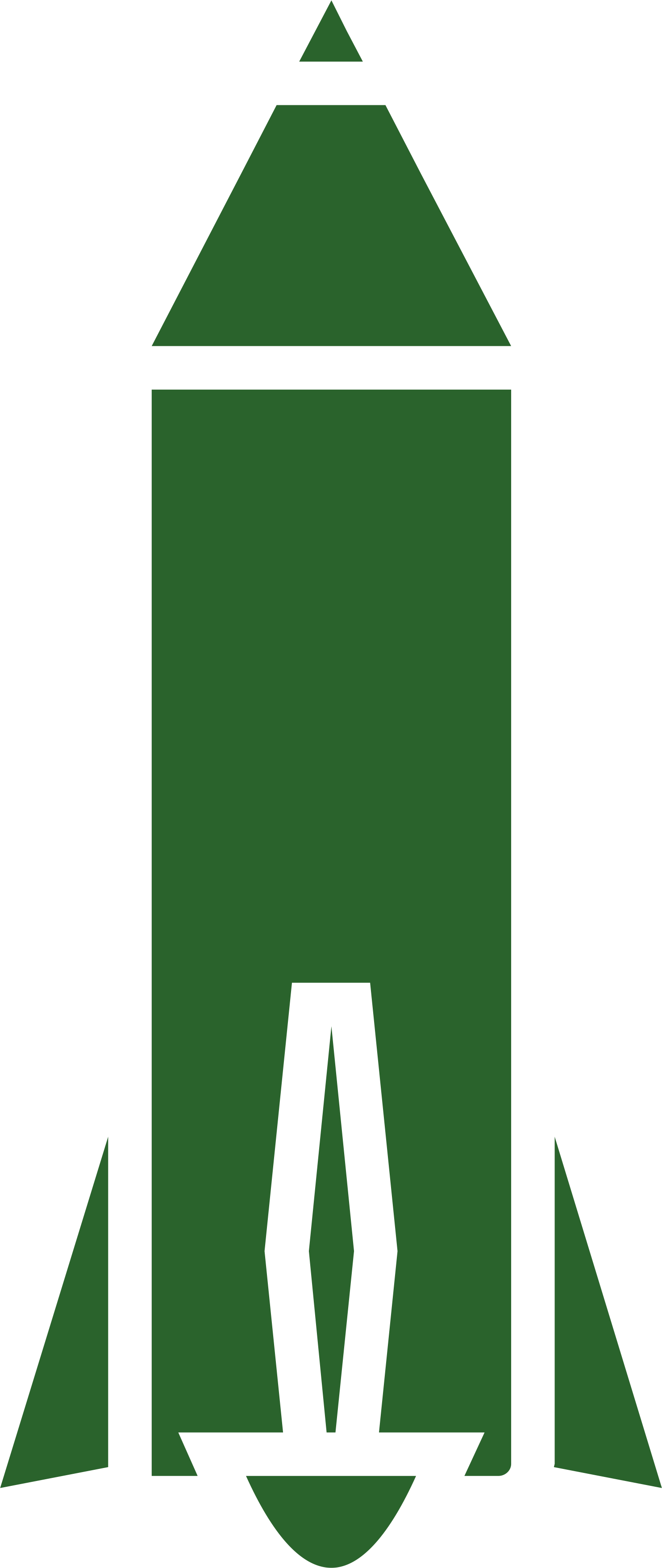 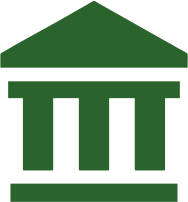 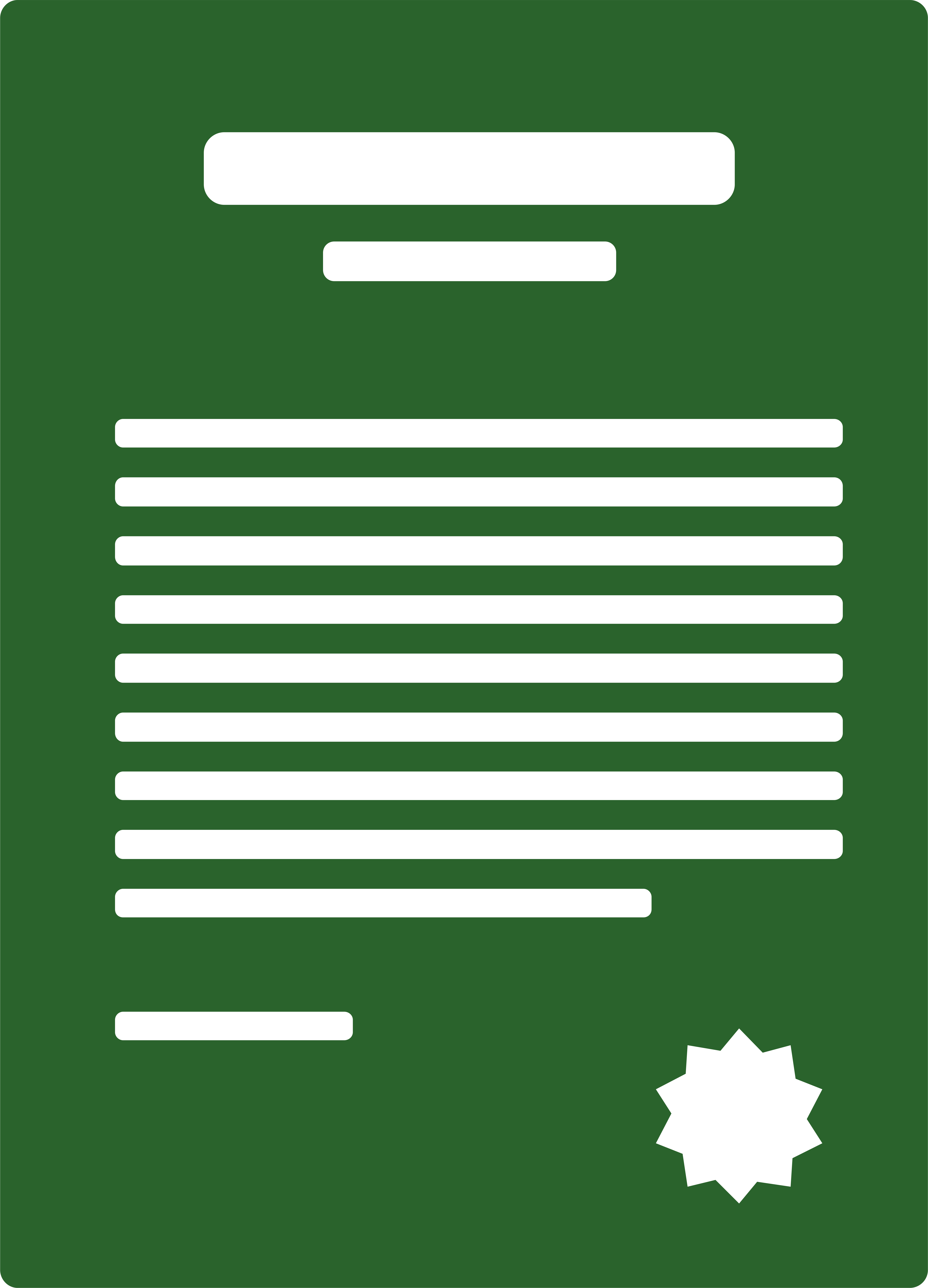 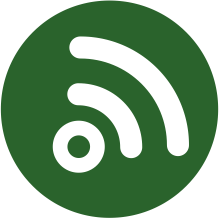 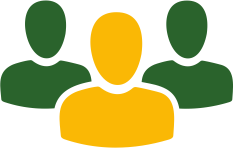 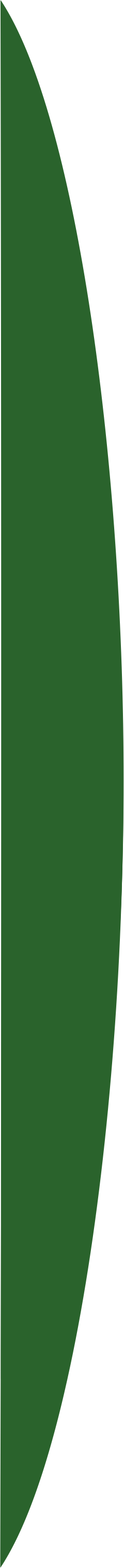 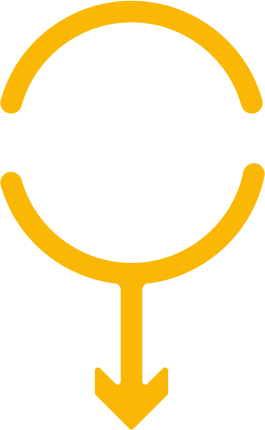 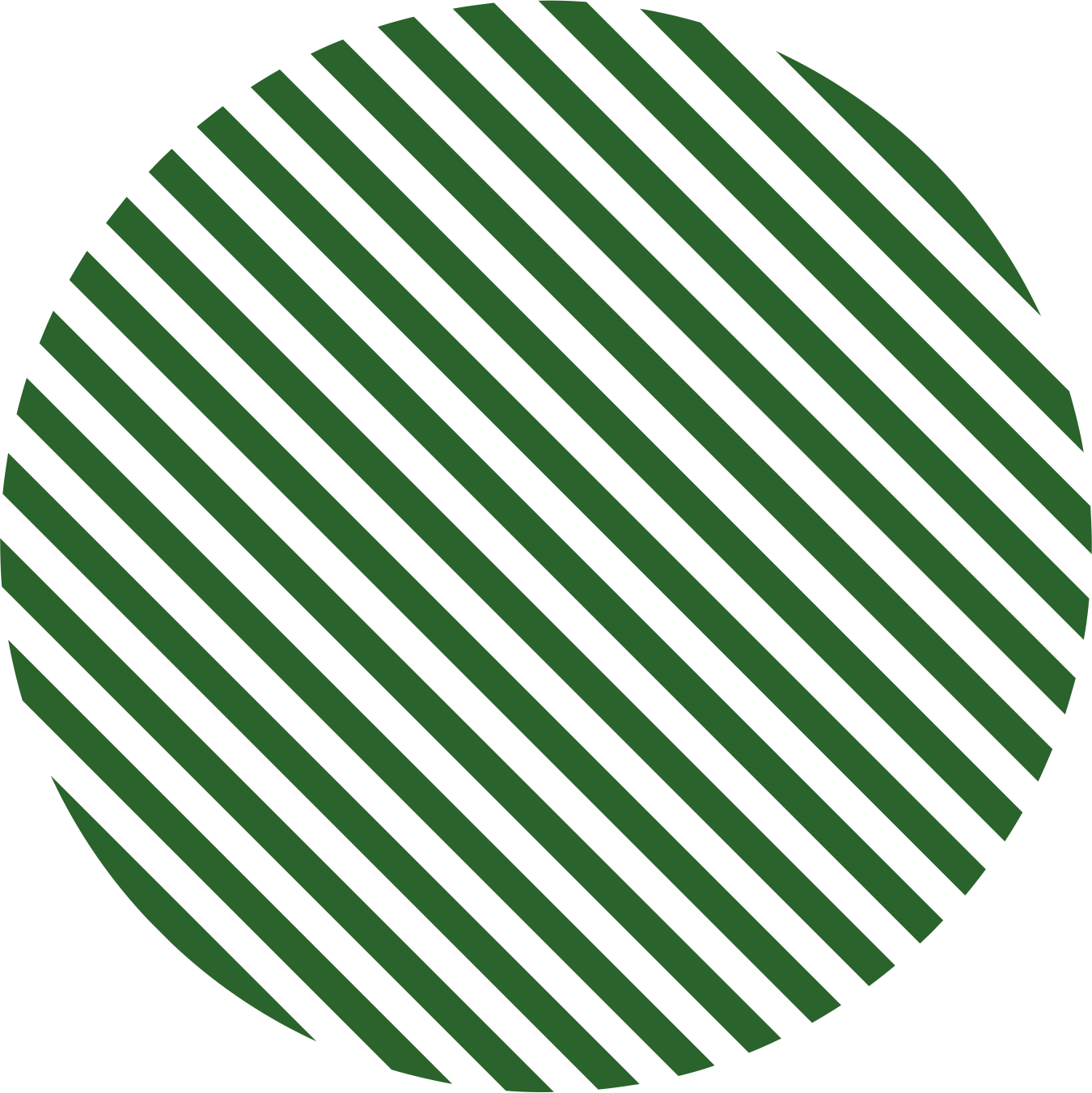 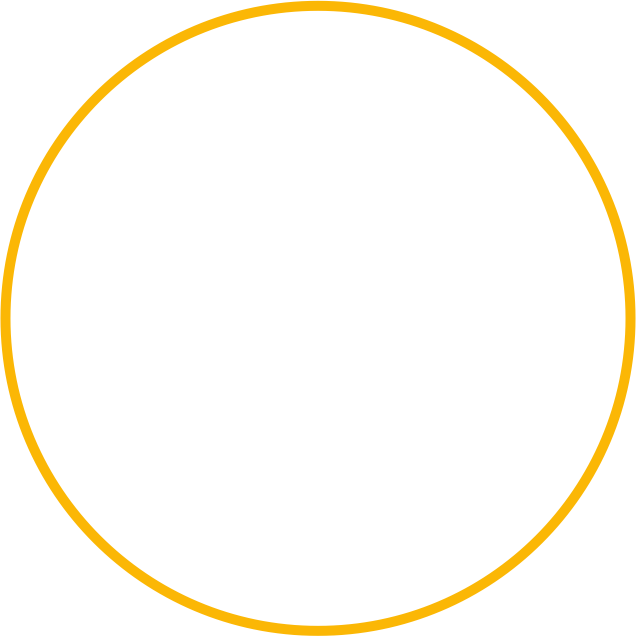 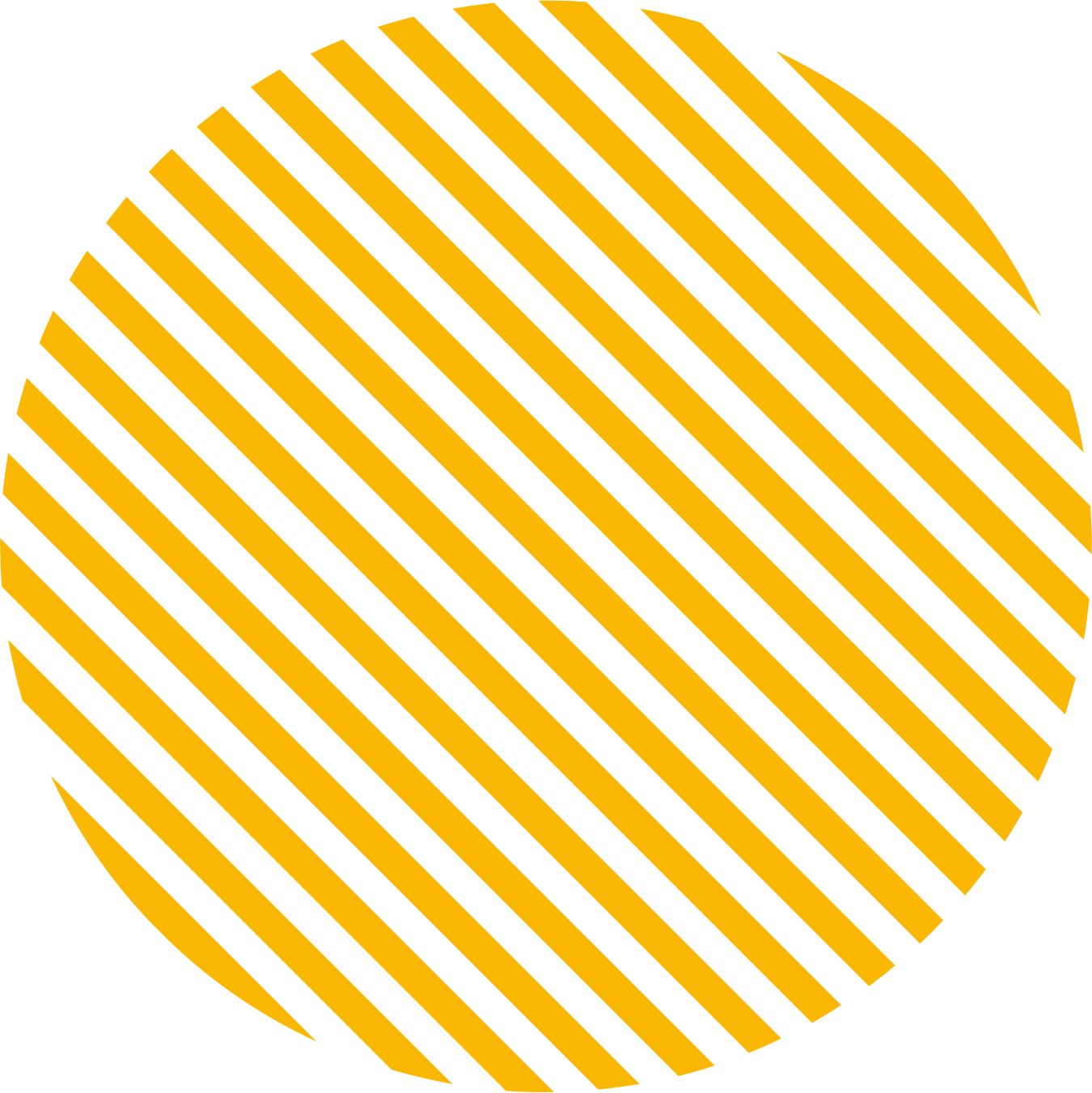 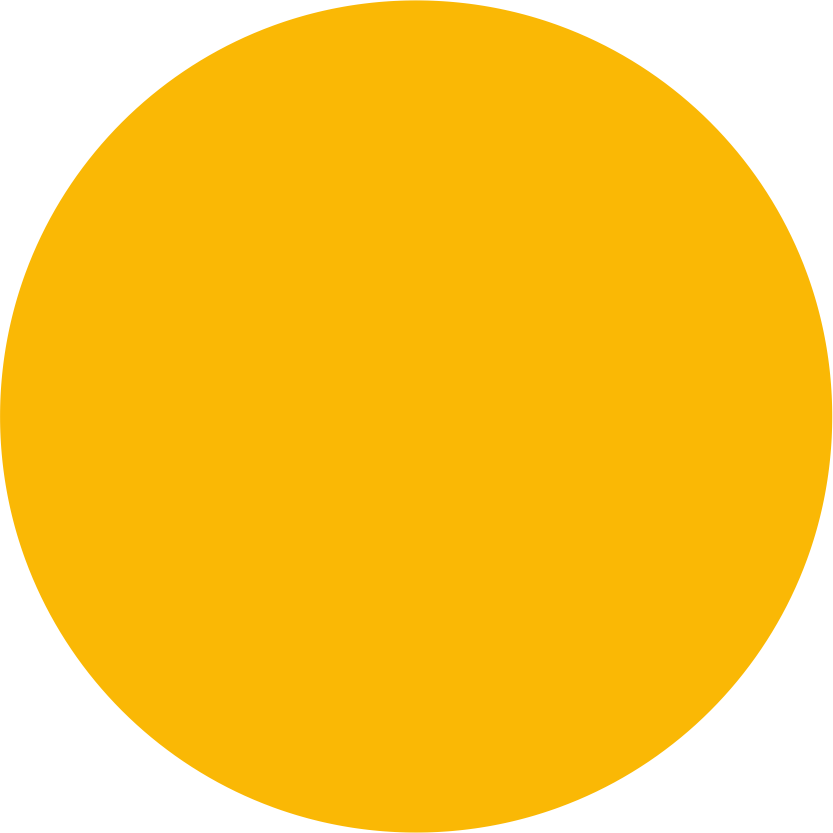 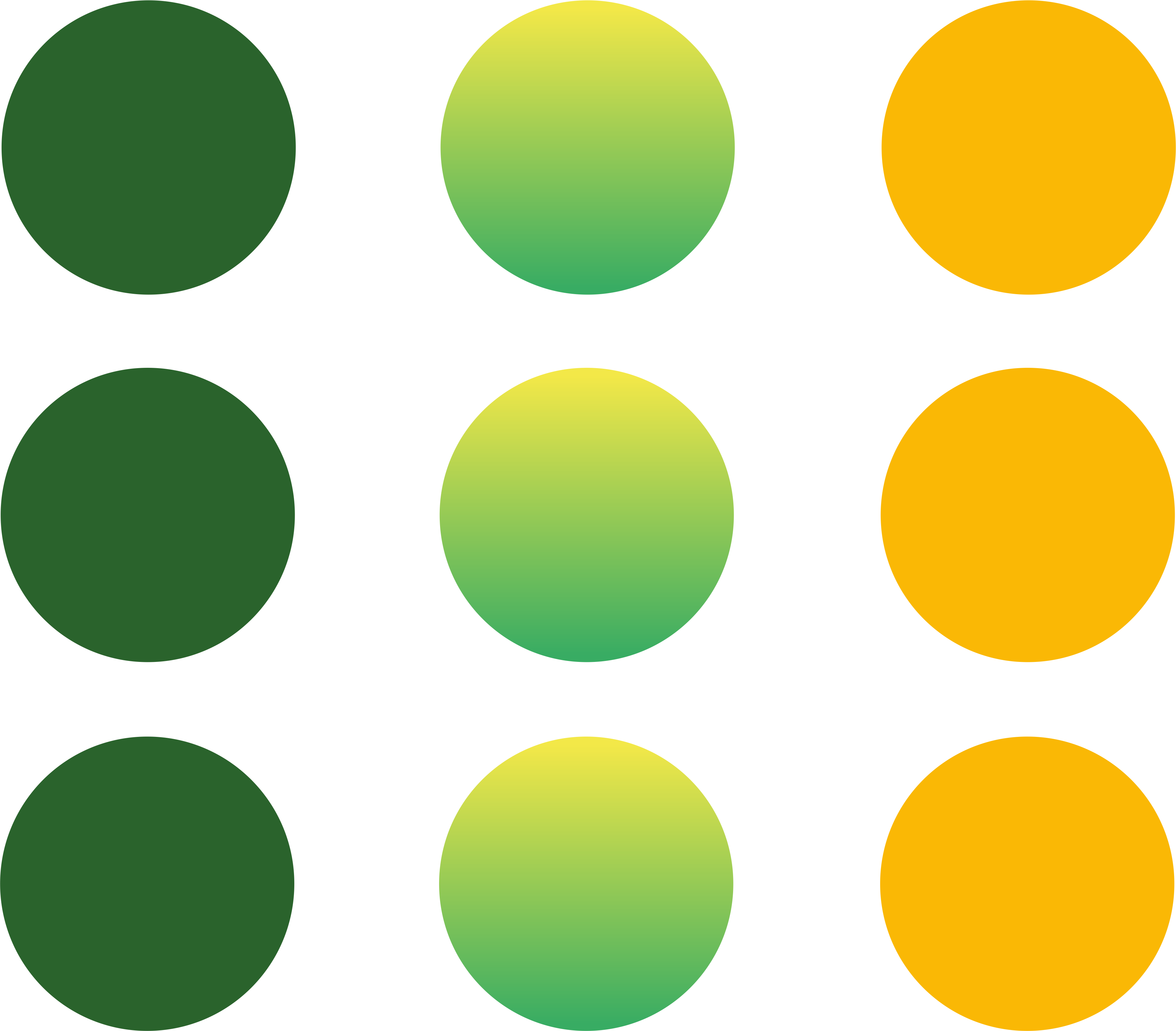 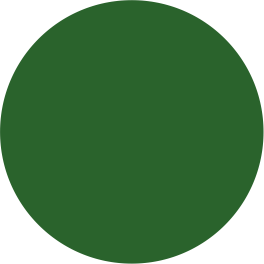 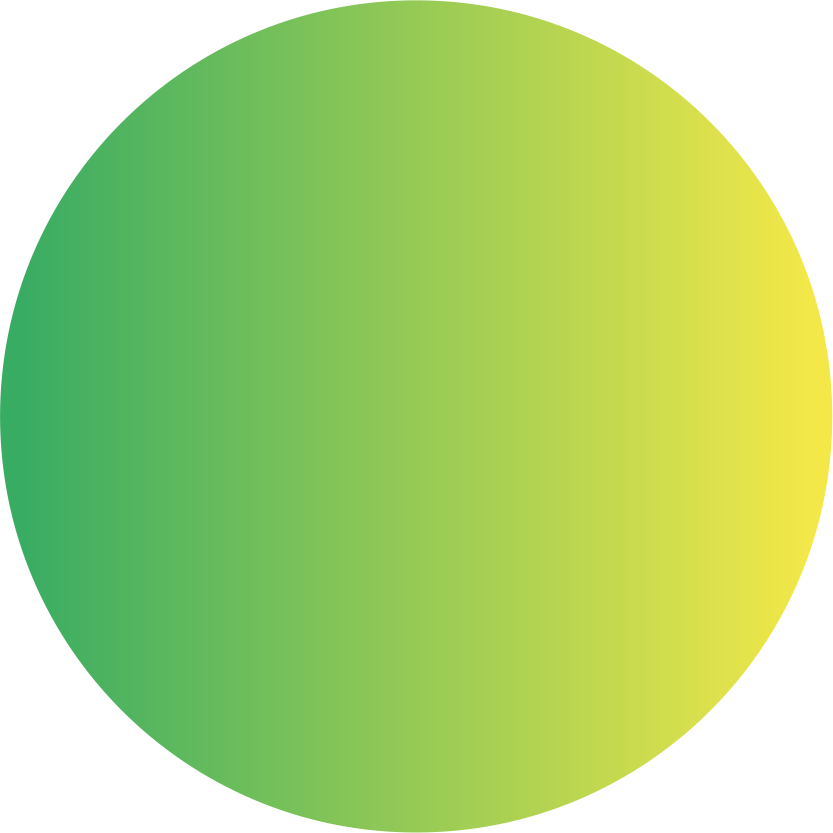 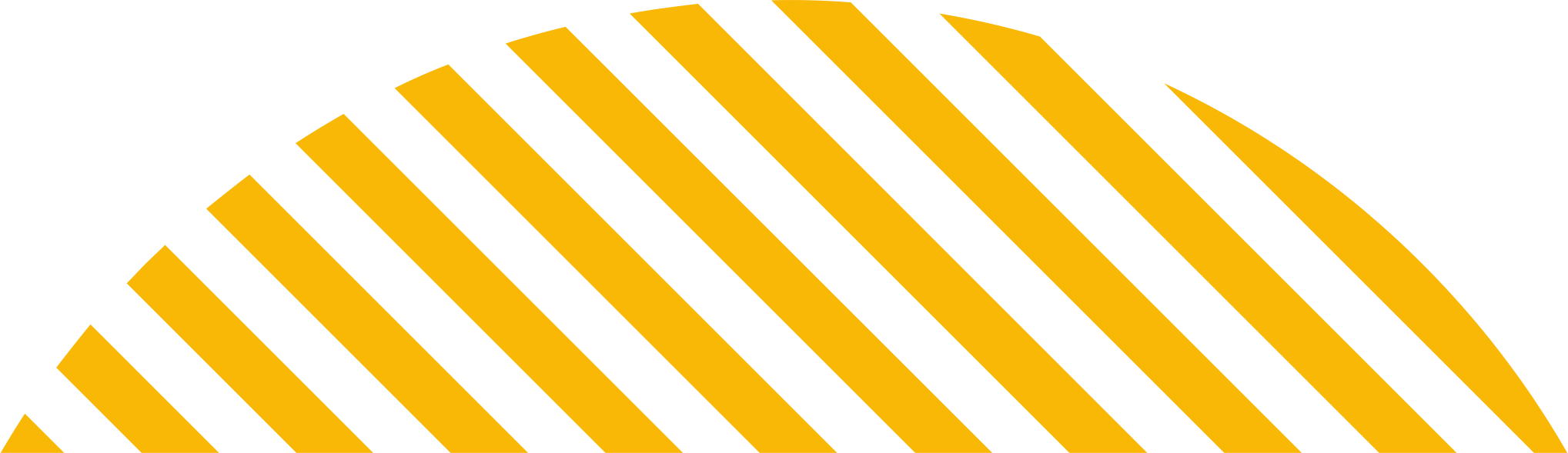 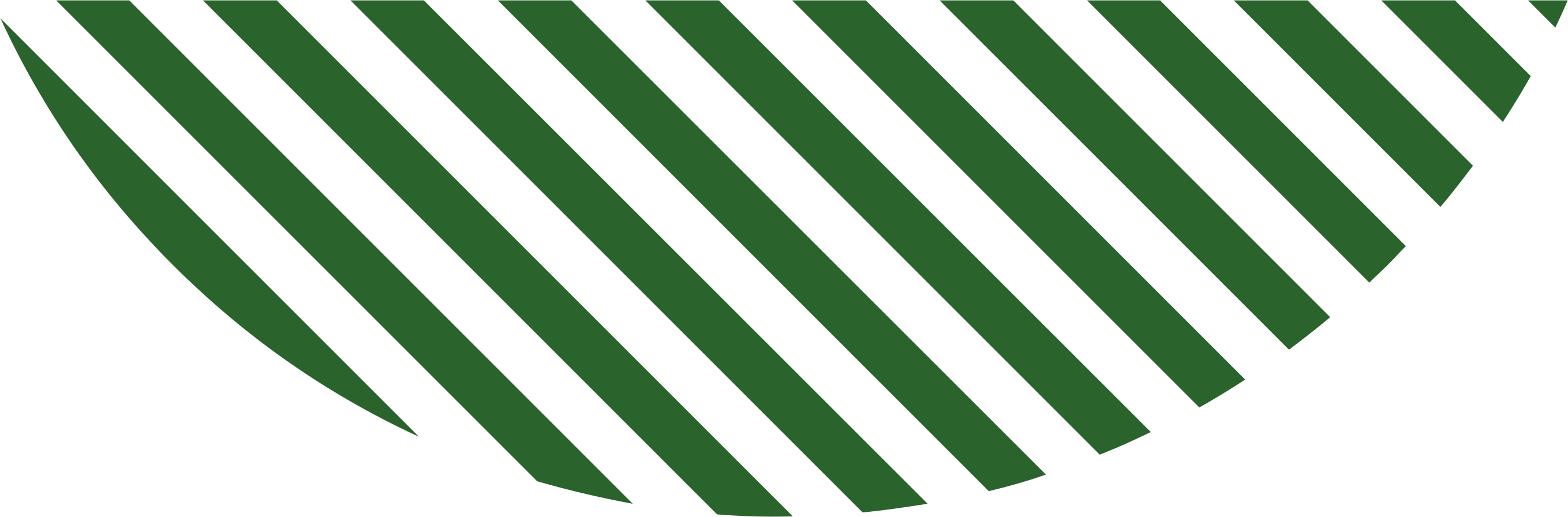 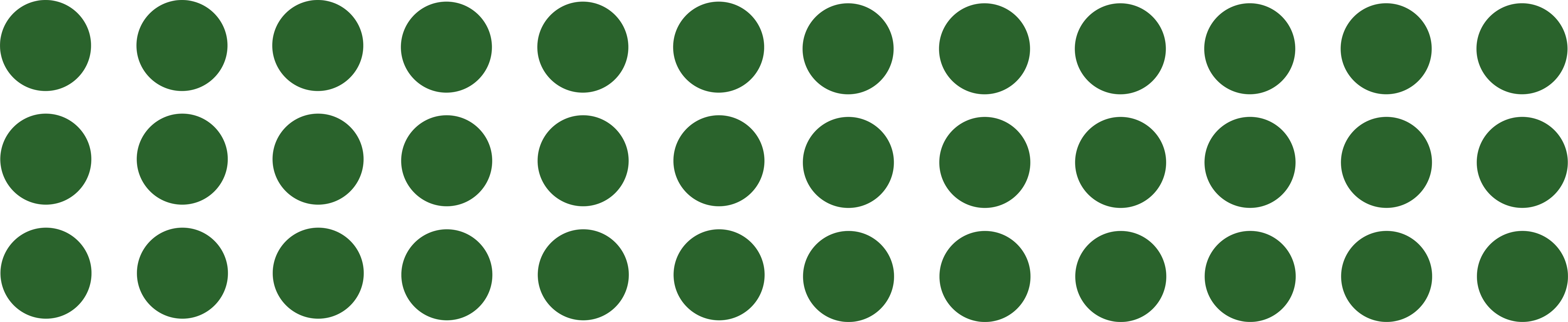 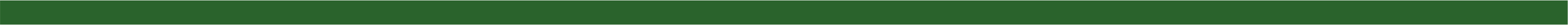 ЗАГОЛОВОК 
ЗАГОЛОВОК ОСНОВНАЯ МЫСЛЬ
2022
2023
ЗАГ
ЗАГ
ЗАГ
ЗАГ
Подпись 2
Подпись 3
Подпись 5
Подпись 7
ЗАГ
ЗАГ
ЗАГ
Подпись 6
Подпись 1
Подпись 4
3
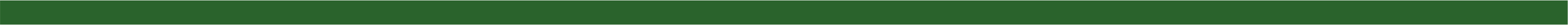 ЗАГОЛОВОК 
ЗАГОЛОВОК ОСНОВНАЯ МЫСЛЬ
СПИСОК 2
СПИСОК 1
СПИСОК 3
Запущена

Создан
Создано 1500

75 %
20

Увеличение
Университет
на 150 % увеличен 
25%
создано 3500 
на 200 % увеличен
Созданы

Создана

40%
Создан

Внедрена модель
Создан Центр
4
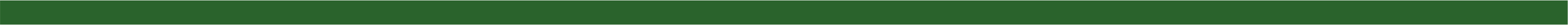 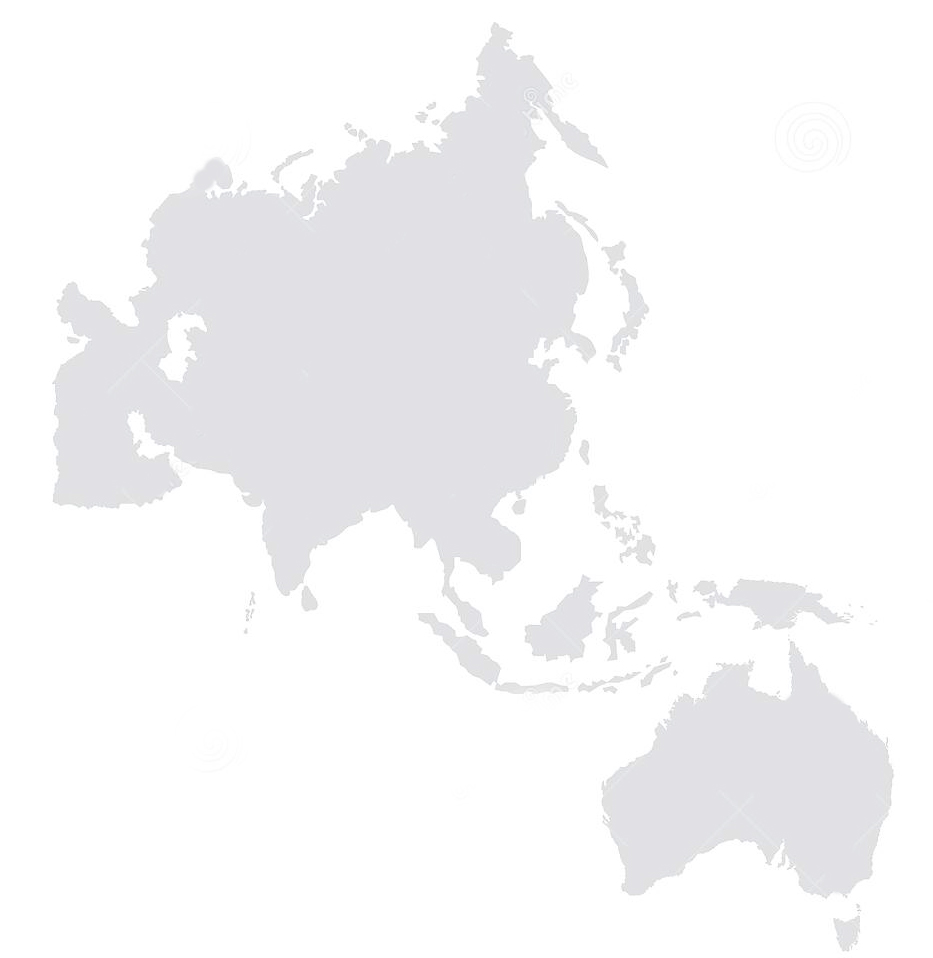 ЗАГОЛОВОК 
ЗАГОЛОВОК ОСНОВНАЯ МЫСЛЬ
ДАЛЬНИЙ
ВОСТОК
00
ДальГАУ
00
описание
описание
00
00
описание
описание
СТРАНЫ  АТР
00
00
00
описание
описание
описание
00
00
описание
описание
ТЕКУЩЕЕ СОСТОЯНИЕ
Введите текст
Введите текст
Введите текст
Введите текст
Введите текст
Введите текст
РЕЗУЛЬТАТЫ
Результаты Введите текст
Результаты Введите текст
Результаты Введите текст
Результаты Введите текст
Результаты Введите текст
Результаты Введите текст
5
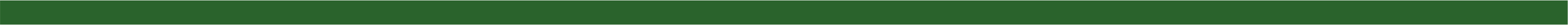 ЗАГОЛОВОК 
ЗАГОЛОВОК ОСНОВНАЯ МЫСЛЬ
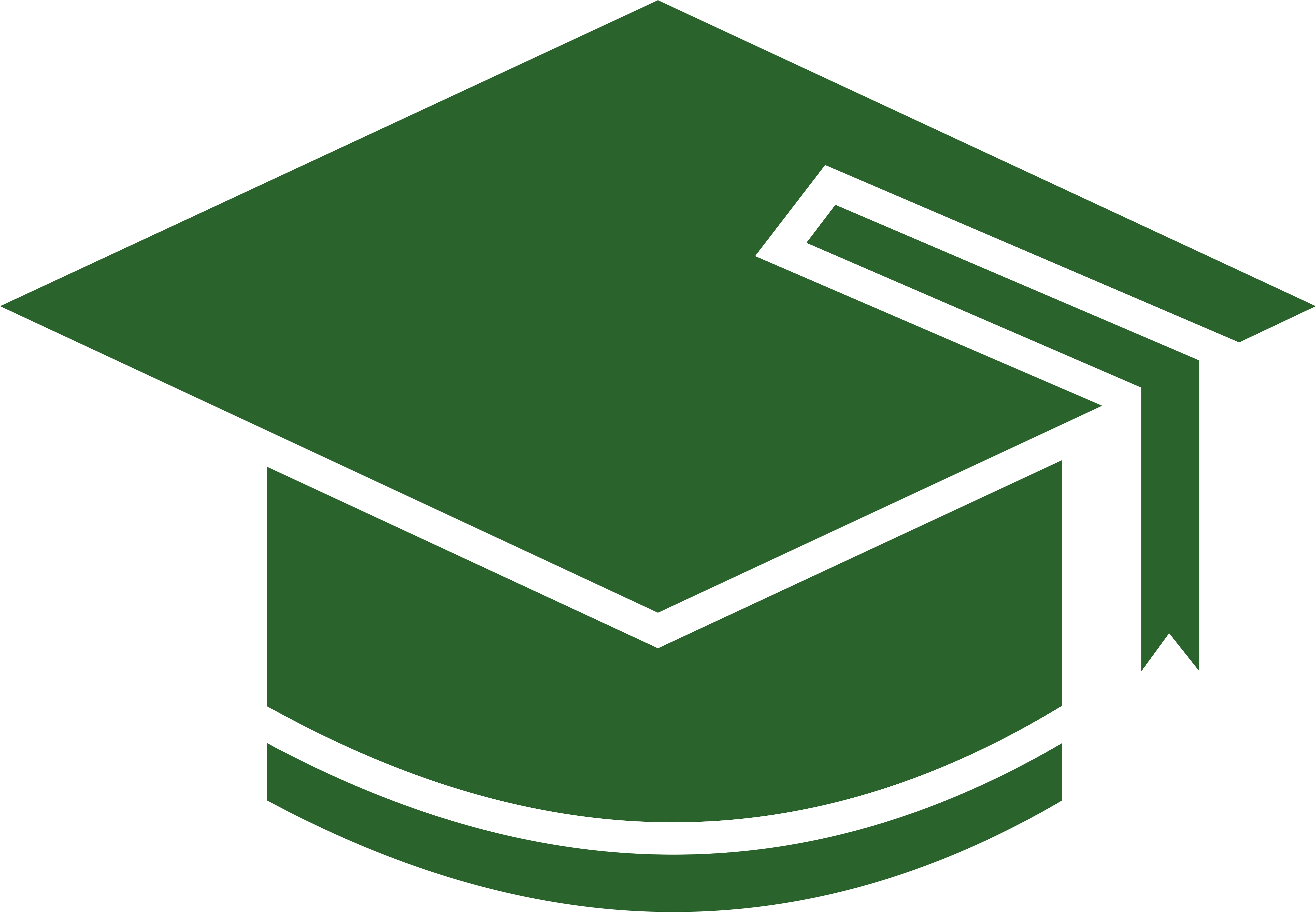 Текст слайда  Текст слайда Текст слайда Текст слайда Текст слайда  Текст слайда Текст слайда Текст слайда Текст слайда Текст слайда Текст слайда Текст слайда Текст слайда  Текст слайда Текст слайда Текст слайда Текст слайда  Текст слайда Текст слайда Текст слайда

Текст слайда  Текст слайда Текст слайда  Текст слайда 
Текст слайда Текст слайда Текст слайда Текст слайда Текст слайда Текст слайдаТекст слайда Текст слайда 
Текст слайда Текст слайда
ПОДЗАГОЛОВОК
Списки, текст
Списки, текст
Списки, текст
Списки, текст

Списки, текст
Списки, текст

Списки, текст
Списки, текст
Списки, текст
Списки, текст
Списки, текст
Списки, текст

Списки, текст
Списки, текст

Списки, текст
Списки, текст
ВРЕЗКИ ПОДЗАГОЛОВКИ
ВРЕЗКИ ПОДЗАГОЛОВКИ
ПУНКТЫ
Комментарии

ПУНКТЫ
Комментарии

ПУНКТЫ
Комментарии

ПУНКТЫ
Комментарии

ПУНКТЫ
Комментарии
ПУНКТЫ
Комментарии

ПУНКТЫ
Комментарии

ПУНКТЫ
Комментарии

ПУНКТЫ
Комментарии

ПУНКТЫ
Комментарии
РЕЗУЛЬТАТ
Текст
Тезисы
Тезисы
6
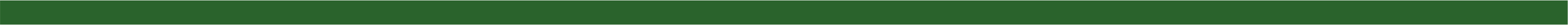 ЗАГОЛОВОК 
ЗАГОЛОВОК ОСНОВНАЯ МЫСЛЬ
ПРОЕКТ
Этап 4
Этап 1
Этап 2
Этап 3
Этап 5
ФИНАЛЬНЫЙ ЭТАП
ЗАГОЛОВОК
ЗАГОЛОВОК
ЗАГОЛОВОК
ЗАГОЛОВОК
2020
показатель
2030
показатель
2020
показатель
2030
показатель
2020
показатель
2030
показатель
2020 
показатель
2030 
показатель
Название
показателей
Список
Список
Список
Список
Список
Список
Список
Список
Список
Список
Список
Список
7
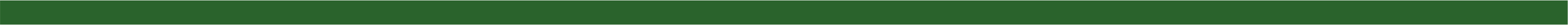 ЗАГОЛОВОК 
ЗАГОЛОВОК ОСНОВНАЯ МЫСЛЬ
ПОДЗАГОЛОВОК
ПОДЗАГОЛОВОК
Список

Список

Список
Список

Список

Список
Список

Список

Список
Список

Список

Список
ПОДЗАГОЛОВОК
ПОДЗАГОЛОВОК
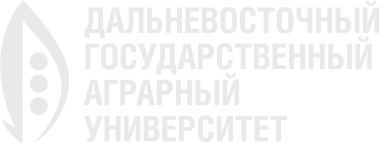 Список

Список

Список
Список

Список

Список
Список

Список

Список
Список

Список

Список
8
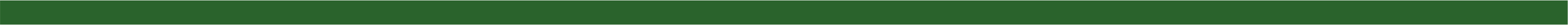 СХЕМА 2
СХЕМА 1
ПОДЗАГОЛОВОК
2020
$ 0 трлн
2030
$ 0 трлн
Элемент 1
Введите текст
Элемент 2
Введите текст
объем мирового рынка
Список

Список

Список

Список

Список

Список
Элемент 3
Введите текст
Элемент 4
Введите текст
ПОДЗАГОЛОВОК
2020
$ 0 трлн
2030
$ 0 трлн
объем мирового рынка
Список

Список

Список

Список

Список

Список
9
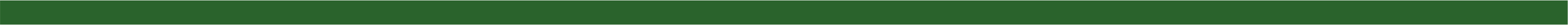 ЗАГОЛОВОК 
ЗАГОЛОВОК ОСНОВНАЯ МЫСЛЬ
2
3
4
1
Введите текст Введите текст
Введите текст Введите текст
Введите текст
Введите текст Введите текст
Введите текст Введите текст
Введите текст
Введите текст Введите текст
Введите текст Введите текст
Введите текст
Введите текст Введите текст
Введите текст
Введите текст
Введите текст
Введите текст
Введите текст
Введите текст
Введите текст
Введите текст
Введите текст
Введите текст


Введите текст
Введите текст
Введите текст
5
6
7
Введите текст Введите текст
Введите текст Введите текст
Введите текст
Введите текст Введите текст
Введите текст Введите текст
Введите текст
Введите текст Введите текст
Введите текст Введите текст
Введите текст
8
9
Введите текст Введите текст
Введите текст Введите текст
Введите текст
Введите текст Введите текст
Введите текст Введите текст
Введите текст
10
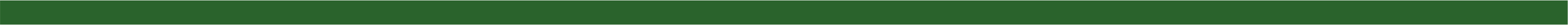 ЗАГОЛОВОК 
ЗАГОЛОВОК ОСНОВНАЯ МЫСЛЬ
11
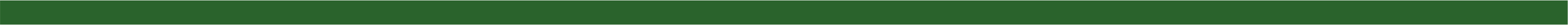 ЗАГОЛОВОК 
ЗАГОЛОВОК ОСНОВНАЯ МЫСЛЬ
12
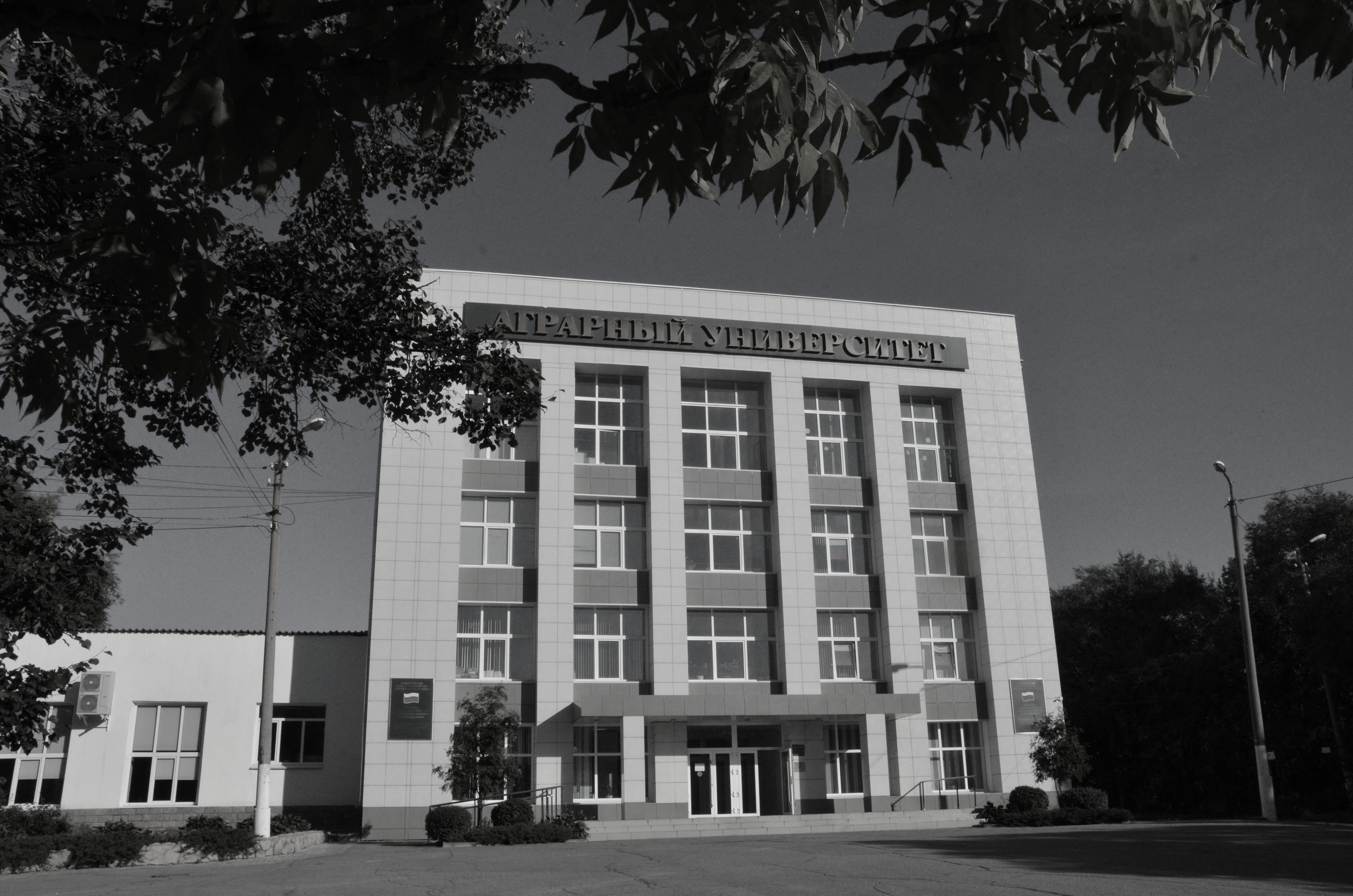 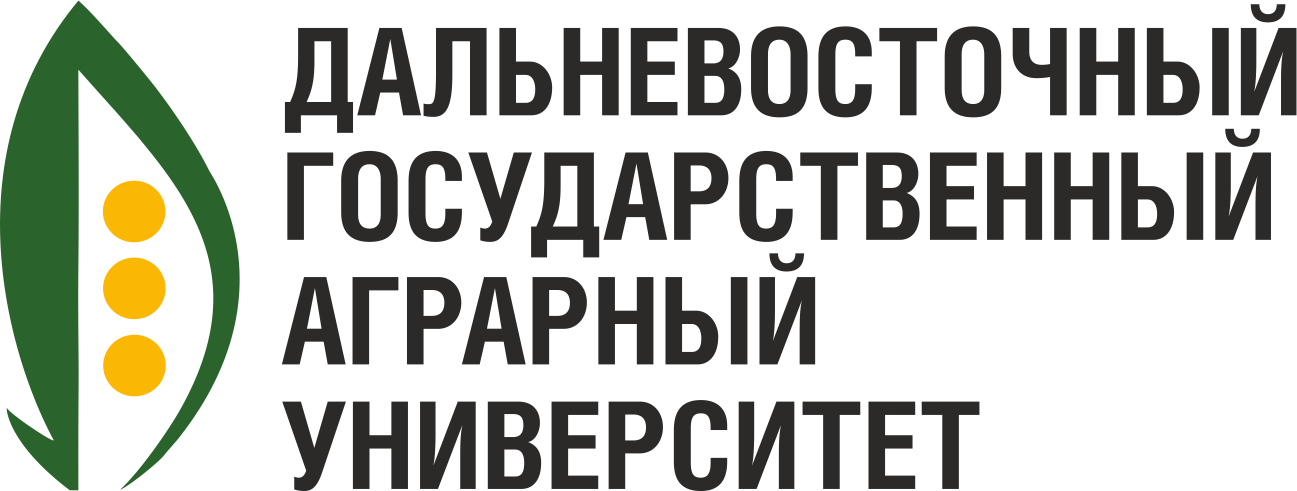 СПАСИБО ЗА ВНИМАНИЕ!